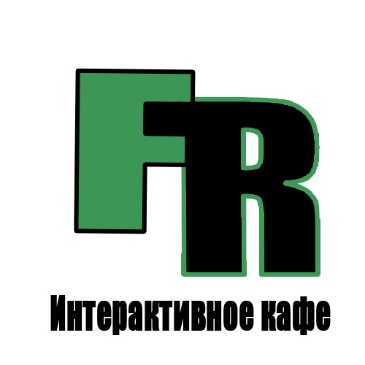 Команда «Two as One»
Интерактивное кафе «FastReac»
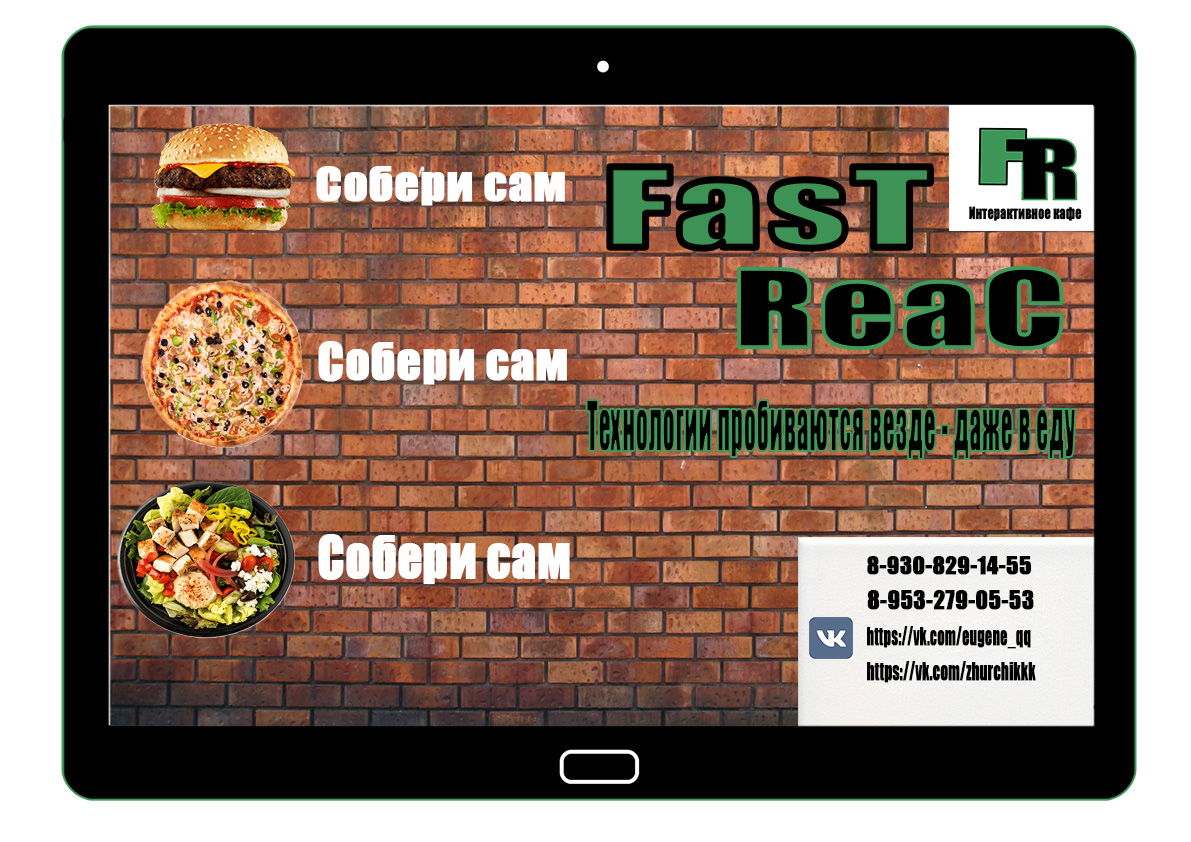 Журавков Егор
Гаврилова Дарья
Устойчивое Развитие
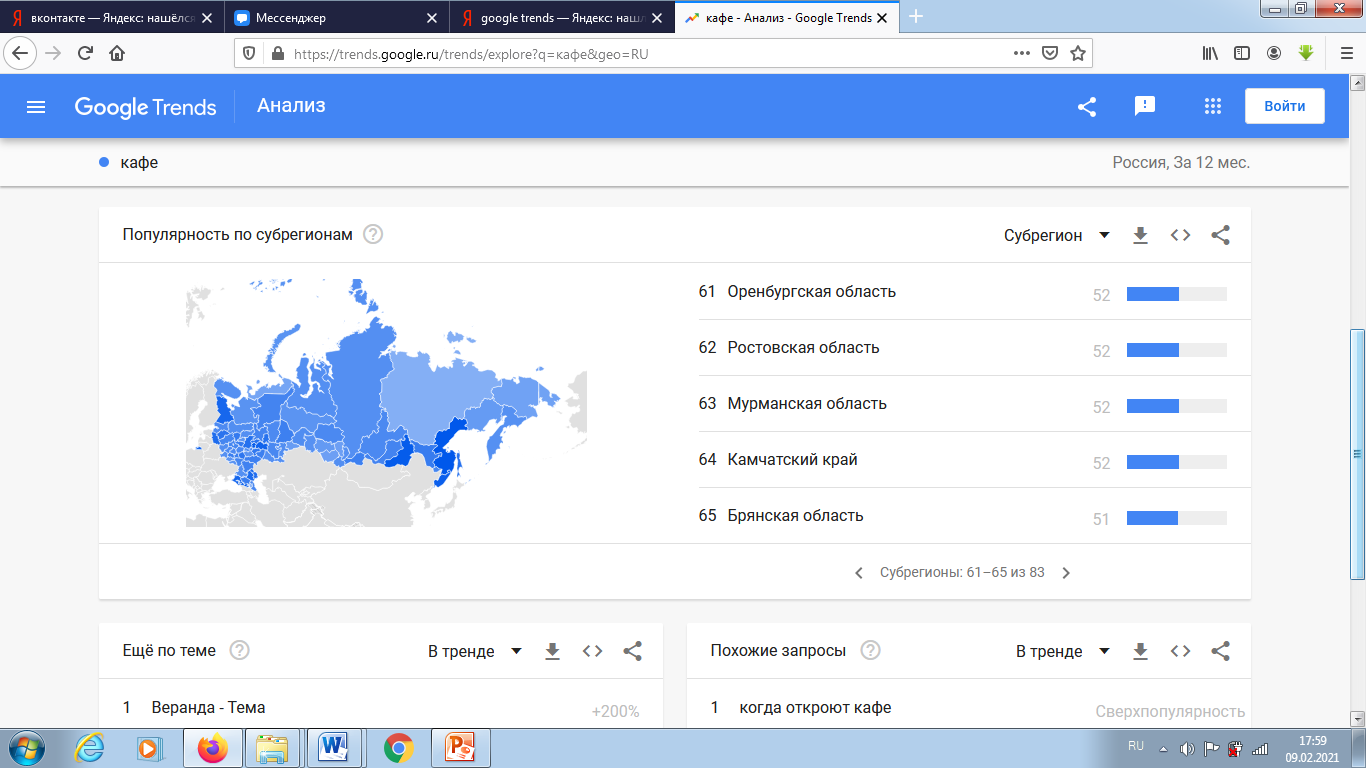 [Speaker Notes: Запрос по категории «кафе» составляет в Брянской обл. 51% по отношению к общему объему поисковых запросов, что позволяет сделать вывод о том, что эта сфера общественного питания востребована. Определили это с помощью  web-приложения корпорации Google.
Google Trends    является публичным, оно показывает, как часто определенный термин ищут по отношению к общему объему поисковых запросов.]
[Speaker Notes: По графику видно, что спрос на посещение кафе стабильно высок, особенно, начиная с июня по февраль, т.е. большую часть года]
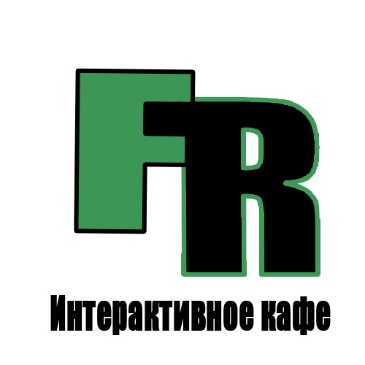 Наша идея перспективного развития бизнеса – это открытие сети кафе с одноименным названием «FastReac»
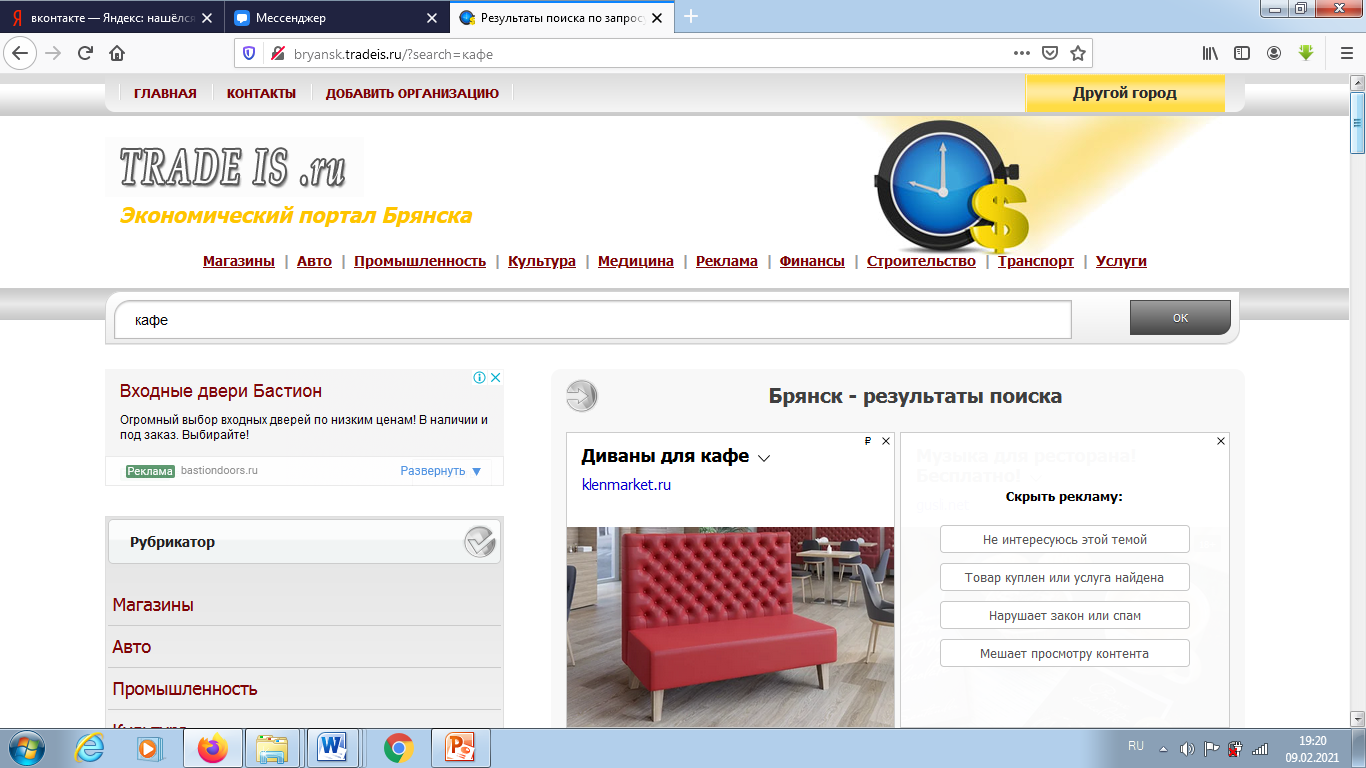 http://bryansk.gks.ru
[Speaker Notes: В Брянске по данным Tradeis.ru «Предприятия сферы услуг Брянска» - предприятий общественного питания всего 78 (http://bryansk.tradeis.ru/service/cat/kafe/page-6). Товарооборот общественного питания на 1 января 2019 году по данным Брянскстата (http://bryansk.gks.ru)
составил 10687,4 млн. руб. и согласно статистическим данным имеет постоянную тенденцию к росту. Это рестораны, бары, сетевые кафе. Интерактивных кафе с системой электронного меню на местах в регионе НЕТ. Все эти факторы и стали для нас решающим обоснованием выбора нашей бизнес-идеи. 
Наши ценности: клиентоориентированность; уважение; профессионализм; командная работа, энтузиазм.]
Календарный план подготовительных работ для открытия интерактивного кафе «FastReac»
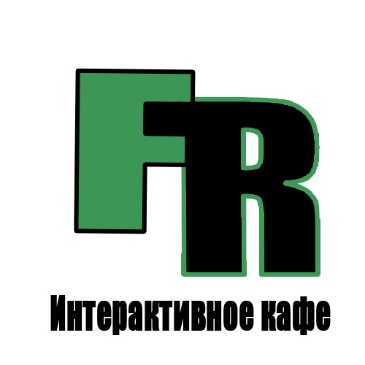 [Speaker Notes: Миссия: Руководство интерактивного кафе «FastReac» предлагает последовательно воплощать в жизнь свое видение «идеального кафе». Свою  миссию «FastReac» определяет так: «Мы являемся первым интерактивным кафе, применившим электронное меню на местах в Брянске и Брянской области, а также первыми в Центральном округе России и стремимся соответствовать ожиданиям и желаниям наших гостей и посетителей».]
Перспективы развития бизнес-идеи интерактивного кафе «FastReac»
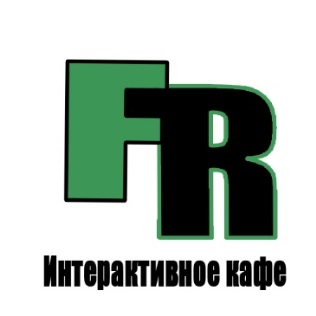 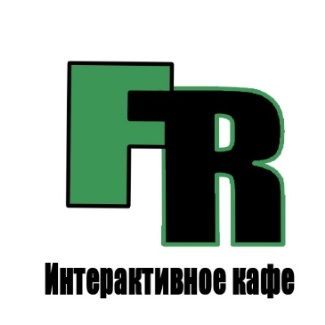 Ценообразование интерактивного кафе «FastReac»,  руб.
[Speaker Notes: Пример, «фирменное блюдо»: в месяц на него было 30 заказов. На производство (себестоимость) тратится на одну порцию 80 руб.
Как получается цена реализации (продажи) : 80*4,38 = 350,40 руб. (округлили до 350)
Наценку (%) взяли меньше, чтобы быть сразу конкурентоспособными.]
Современные технологии в работе интерактивного кафе «FastReac»
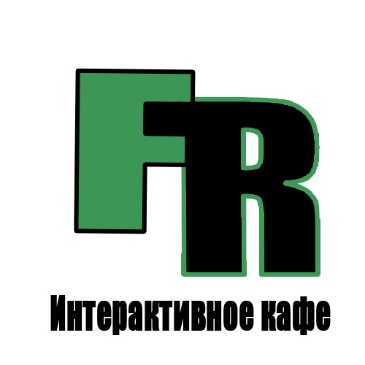 [Speaker Notes: Чтобы соответствовать запросам своих клиентов, сервисы доставки внедряют новые технологии и максимально упрощают механизм заказа. И мы не исключение….]
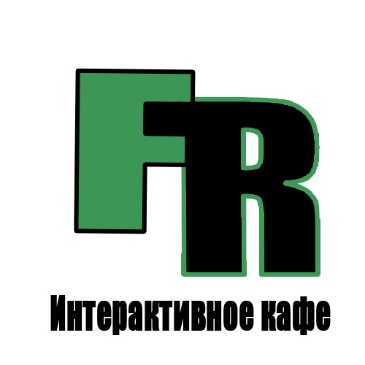 Мероприятия по мотивации сотрудников 
интерактивного кафе «FastReac»
Корпоративные мероприятия для сотрудников (дни именинника, официальные праздники)
Обучение персонала
Улучшения технического оснащения рабочего места сотрудника
Обеды для персонала за счет заведения
Система поощрений: премия самому быстрому официанту месяца, награда повару, который придумает новое блюдо, которое впишется в общую концепцию заведения или снизит себестоимость существующих и т.п.
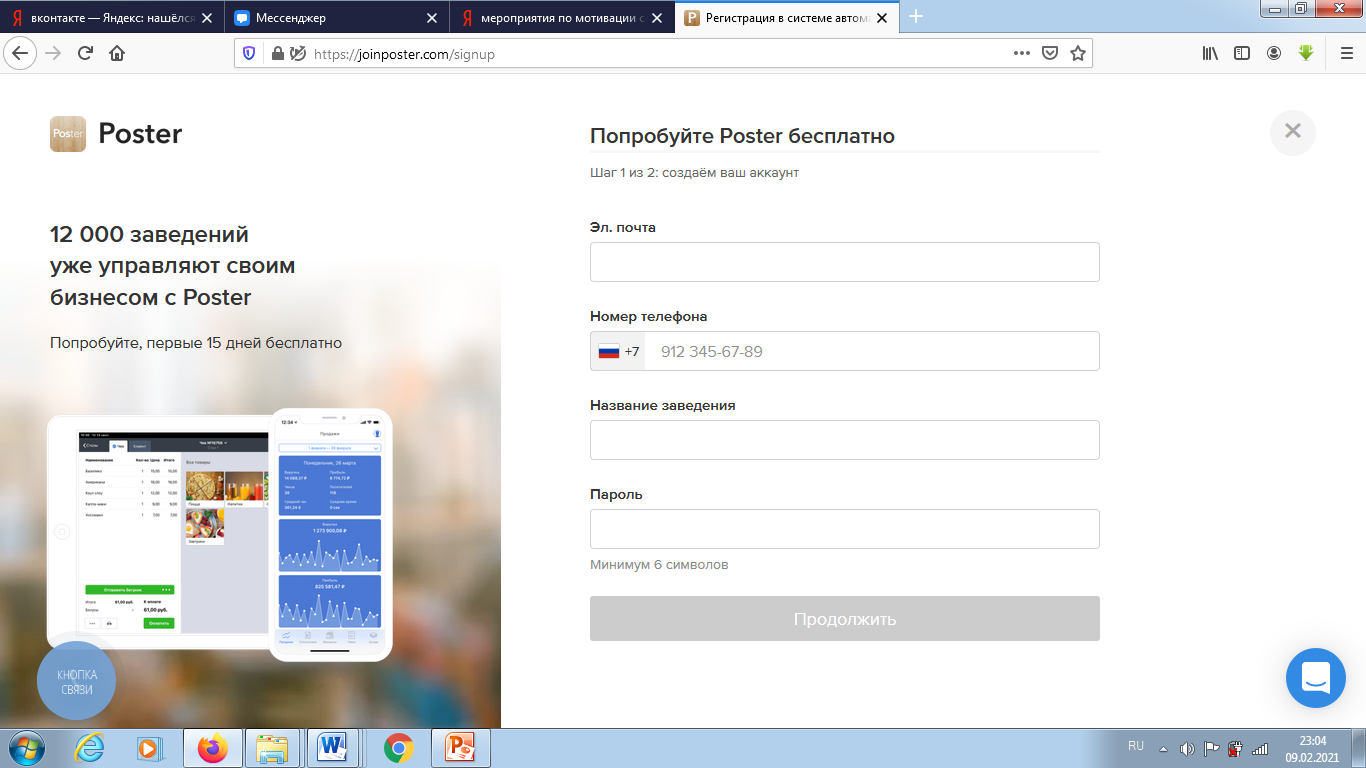 [Speaker Notes: Успех бизнеса — это совокупность энтузиазма, мотивации и поощрения среди сотрудников нашего кафе. Когда работники мотивированы для работы в команде, они чувствуют себя независимыми и становятся более продуктивными.
Используя электронную систему учета в ресторане Poster можно отслеживать эффективность работников для материального поощрения.]
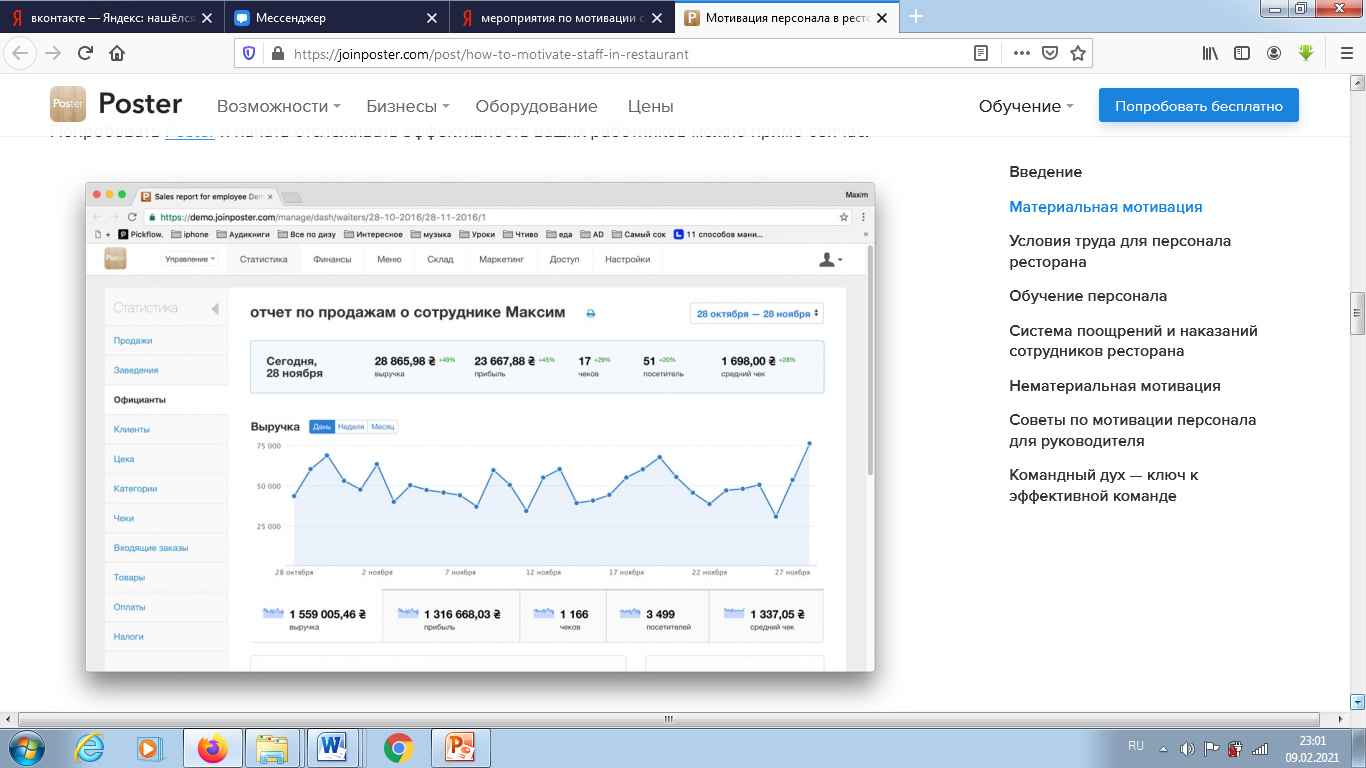 [Speaker Notes: Это можно легко сделать, проанализировав статистику за выбранный период в системе Poster. Всего за пару кликов в разделе «Статистика» нашей админ-панели мы выясним, кто из сотрудников самый трудолюбивый и эффективный.]
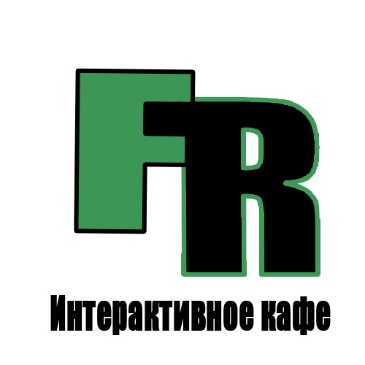 Развитие кадрового потенциала сотрудников интерактивного кафе «FastReac»
[Speaker Notes: 1 и 2 пункт легко будут выполнимы на начальном этапе работы кафе, все последующие мероприятия станут возможны и целесообразны при устойчивом развитии бизнеса и открытии сети наших кафе, т.к. предполагают денежные затраты.]
Поставщики кафе «FastReac»
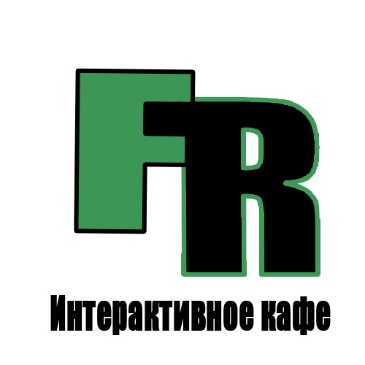 [Speaker Notes: Для нормального функционирования кафе необходимы надежные связи с поставщиками продукции и товаров.
Выбирая поставщиков основных ингредиентов, мы анализировали, с кем работают лидеры нашего рынка, и поэтому на 80% полагаемся на их выбор. Такая стратегия существенно сужает поиски поставщиков в нашем регионе и экономит время.
Наши требования к поставщикам: Условия доставки: срок 1-2 дня, а также удобная для хранения упаковка. Что еще очень важно — адекватный личный менеджер, который всегда на связи. Доставка бесплатная при минимальной сумме закупки от 1000 рублей. Очень удобно, если менеджер будет анализировать наши покупки и вовремя напоминает, рассказывает о новинках или помогает составлять текущий заказ.]
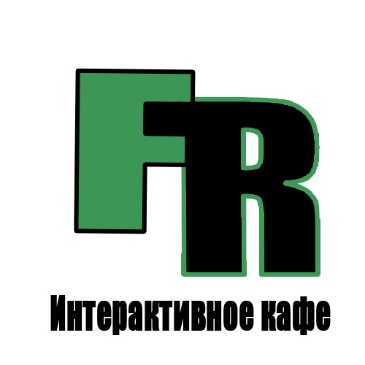 Воздействие проекта на окружающую среду
Класс Отходов
[Speaker Notes: Всего сществует 5 классов отходности (первый самый опасный по степени наносимого вреда) 
У нас 5 класс опасности отходов
Эти отходы практически не представляют опасности природе. Это пластик, резиновые изделия, металлические предметы. Выброс их на свалку разрешен. Но все же для сохранения ресурсов природы, предпочтительнее сортировать отходы. Переработанное вторсырье применяется для производства новых изделий.]
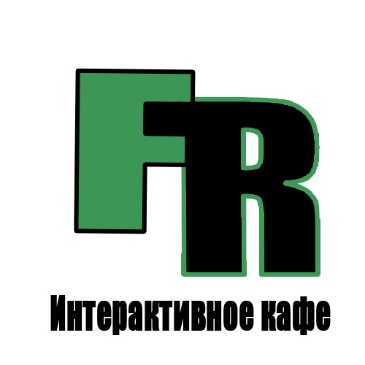 «Зеленые Технологии»
[Speaker Notes: В своей деятельности мы используемые «зеленые технологии»
«Зелёный» — одно из самых популярных в мире слов. И связано это не с возросшей любовью людей к зелёному цвету, а с пониманием важности разработки, внедрения и использования экологически чистых технологий.
Зелёные технологии – это разные решения, которые помогают грамотно управлять ресурсами и снижать негативную нагрузку на природу.]
СПАСИБО ЗА ВНИМАНИЕ